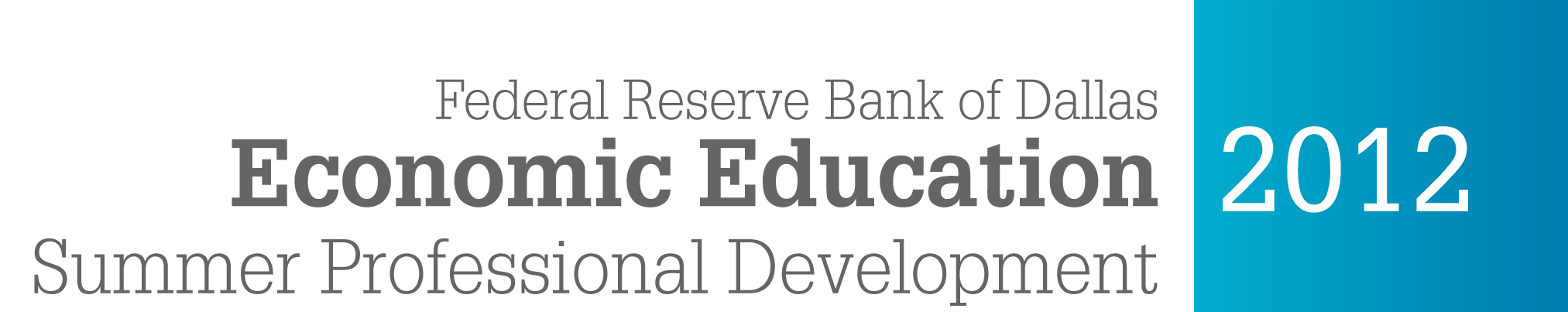 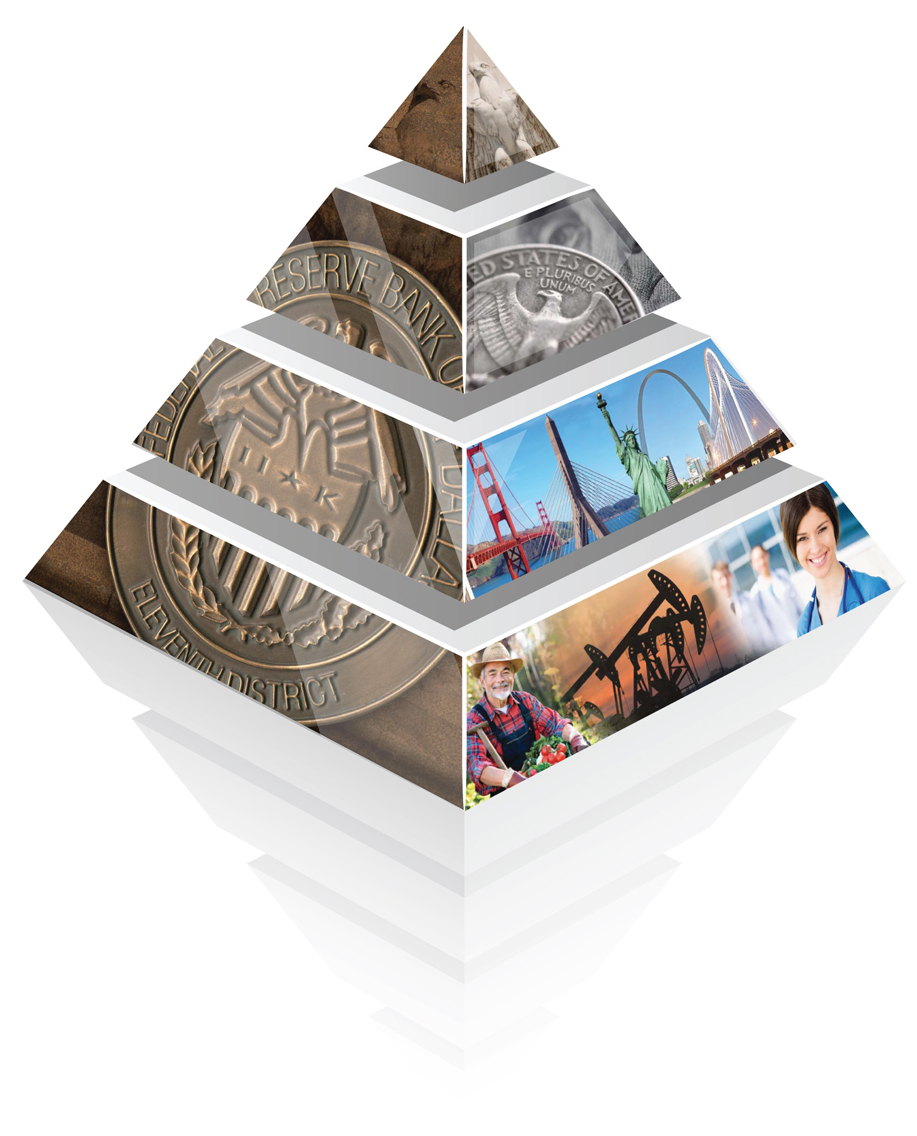 Wars, Panics and Politics:The American Debate on a National Bank
Disclaimer: The views expressed are those of the presenters and do not necessarily reflect those of the Federal Reserve Bank of Dallas or the Federal Reserve System.
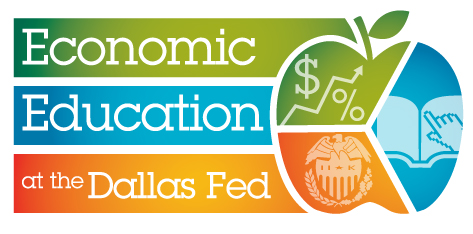 Central Banking in the U.S.
Some Definitions
Specie – gold and silver
Redemption – banks exchange (or redeem) paper money for specie
Suspension – banks refuse to redeem their paper money for specie
Bank notes – issued by banks (in lieu of deposits) and circulated as money
Colonial Period
Used a mix of currency and coins
British pounds
French francs
Spanish milled dollars
Shortage of money → barter
Paid for imports with gold or silver
Generally prohibited from issuing paper currency, but often ignored prohibition
Colonial Period
[Speaker Notes: Franklin is 23 years-old in 1729. He arrives in Philadelphia in 1723, goes to London from 1724 through 1725, then he returns to Philadelphia in 1726. Founds the Junto (APS) in 1727. Buys failing Pennsylvania Gazette press in 1729. This is the first pamphlet he publishes from his press.]
Colonial Period
[Speaker Notes: B. Franklin printed Pennsylvania pound 20 shilling note, 1739. Note leaf-impression printing to minimize counterfeiting. Franklin first prints money for Pennsylvania in 1730/31 and continues through 1764, then sells out to partner Hall, as he returns to London for 1764-1774.]
Colonial Period
[Speaker Notes: A 50 Shilling paper note issued by Pennsylvania in 1775.
Note the reference to “his Majesty George the Third” – a phrase that soon disappeared.]
Colonial Period
[Speaker Notes: “To Counterfeit is Death” on this Pennsylvania currency indicates how seriously counterfeiting was treated.]
Revolutionary War & Early National Period
Pennsylvania  (1777)
Virginia  (1776)
Revolutionary War & Early National Period
Continental Congress issued currency in 1775
Excessive issuance of continentals led to inflation
“Not worth a Continental”
[Speaker Notes: The phrase “Mind Your Business” is on the front. 

Continental Congress chartered the Bank of North America (founded by Robert Morris) in 1781
Helped finance the war by buying and marketing bonds
Only a handful of banks existed before 1800.
Only 5 banks in 1792;    24 in 1800
Banks issued notes that circulated as currency.]
Financial Challenges after Revolution
Shortage of money as economy expanded
No uniform currency that was accepted at par value
Government (federal and state) war debts
Federal government lacked a fiscal agent
Fugio cent (1787) – 1st coin issued by the U.S.
[Speaker Notes: Other than foreign coins, domestic coins of the Colonies (or States) and private tokens circulated.]
U.S. Constitution
Congress shall have the power…
	“…to coin money, regulate the Value thereof, and of foreign Coin…”
	- Article I, Section 8
No state shall… 
	“…coin Money; emit Bills of Credit; make any Thing but gold and silver Coin a Tender in Payment of Debts…”
	- Article I, Section 10
[Speaker Notes: Bank not in constitution

Can federal gov. print money?  Charter banks?]
Alexander Hamilton
As the first Secretary of Treasury, Hamilton advocated,
National Mint
National bank
[Speaker Notes: 1st Treasury Secretary

Established U.S. mint]
Revolutionary War & Early National Period
Coinage Act of 1792
Created the U.S. Mint in Philadelphia
Set denominations for coins
Specified coins value in gold, silver and copper
Coin shortage remained – private tokens and foreign coins still circulated
[Speaker Notes: George Washington reportedly contributed $75 worth of his personal tableware to provide the silver for the first coins.]
Hamilton’s Proposal – December 1790
A national bank that would
Issue paper currency
Act as the government’s fiscal agent
Offer banking facilities for commercial transactions 
Structure 
Shareholders vote based on ownership
Maximum ratio of loans to specie
Government would own 20%
Alexander Hamilton
Debating a National Bank
James Madison Objects
“…was condemned by the silence of the Constitution; was condemned by the rule of interpretation arising out of the Constitution; was condemned by its tendency to destroy the main characteristic of the Constitution; was condemned by the expositions of the friends of the Constitution whilst depending before the public; was condemned by the apparent intentions of the parties which ratified the Constitution; was condemned by the explanatory amendments proposed by Congress themselves to the Constitution.”
Source:  Banks and Politics in America, Bray Hammond, 1957, pp. 115-116.
[Speaker Notes: The proposal for a national bank was…]
First Bank of the United States
[Speaker Notes: Alexander Hamilton (Treasury Secretary) proposed a national bank
Bank met with opposition from Jefferson and others
Washington unsure and asks Hamilton for arguments in favor of bank
Hamilton wins the argument and Washington signs the bill that creates the (first) Bank of the United States


Not referred to as the “First Bank” it was the only bank.]
First Bank of the United States
Privately held 
20% government owned
70% foreign owned
Only national bank
Located in Philadelphia
8 branches
20-year charter lasted from 1791 to 1811
Branches of the First Bank of the U.S.
First Bank of the United States
Note from the First Bank of the U.S.
First Bank of the United States
Not a central bank in the modern sense, but some influence over the economy
Rudimentary monetary policy through holdings of notes from state banks
To constrain money growth → redeem notes and reduce reserves of specie
To speed money growth → hold notes and allow reserves of specie to grow
State-Chartered Banks in the U.S.
First Bank of the United States
Charter renewal rejected by a single vote in House and Senate in 1811
Federalists were out of power
Opposition of state banks
State Banking from 1811 – 1816
War of 1812 reduced trade impacted custom duties


Federal government forced to rely on state banks to finance war
Inflation as state bank notes grew 150%
[Speaker Notes: From Ken:
No central institution for Treasury to deal with.
Sec. of State James Monroe pledged his personal fortune to secure funds for Andrew Jackson to move troops for Battle of N.O.]
Proposing a Second Bank
John Jacob Astor
David Parish
Stephen Girard
Jacob Barker
Alexander Dallas
John C. Calhoun
Madison Concurs
“…as being precluded…by repeated recognitions, under varied circumstances, of the validity of such an institution, in acts of the legislative, executive, and judicial branches of the government, accompanied by indications in different modes of a concurrence of the general will of the nation…”
Source:  Banks and Politics in America, Bray Hammond, 1957, pp.  233-234
[Speaker Notes: Constitutional issues were precluded…]
Second Bank of the United States
[Speaker Notes: Again, create another national bank
Astor, Barker, Calhoun, Dallas, Girard, Parish support creation of second national bank
Debate goes on for a couple of years

War ends so Madison thinks there’s no need for a second bank
But government has debt from war; Madison rejects several bank bills
Finally, in 1816, Madison signs bill to create the (second) Bank of the United States]
Second Bank of the United States
Ownership
80% privately held 
20% government
25 directors (5 appointed by President)
Located in Philadelphia
Grew to 25 branches
20-year charter
Second Bank of the United States
[Speaker Notes: Chillicothe???]
Second Bank of the United States
Supported growing international trade
Even larger relative to other banks and businesses than the First Bank
Branches helped support westward expansion and the federal government’s land sales
Exercised some control over money and credit through lending policies and state note holdings
First Second Bank of the United States
Second Bank of the United States
[Speaker Notes: An 1835 Second Bank note]
Second Bank of the United States
State-Chartered Banks in the U.S.
Panics
Opposition from Andrew Jackson
[Speaker Notes: Second Bank not a significant issue in 1828, but rumors circulated that Henry Clay manipulated the Bank to help John Quincy Adams]
Opposition from Andrew Jackson
Bank was not a major factor in election of 1828
Nicholas Biddle, president of Second Bank (1823—1836)
Election of 1832
Jackson vetoes re-charter of the Bank that is supported by Henry Clay
After election, federal government’s deposits removed to state banks
Bank’s charter expires in 1836
[Speaker Notes: Second Bank not a significant issue in 1828, but rumors circulated that Henry Clay manipulated the Bank to help John Quincy Adams]
State Banking Era: 1836-1863
Banks were chartered and regulated by states
Several states (including Texas) banned banking
Variety of notes exploded
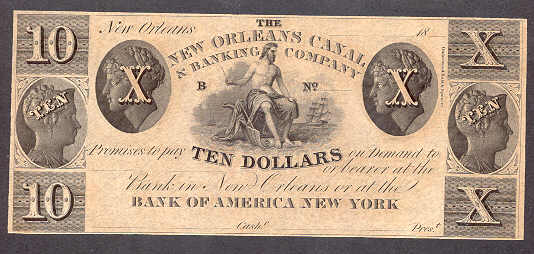 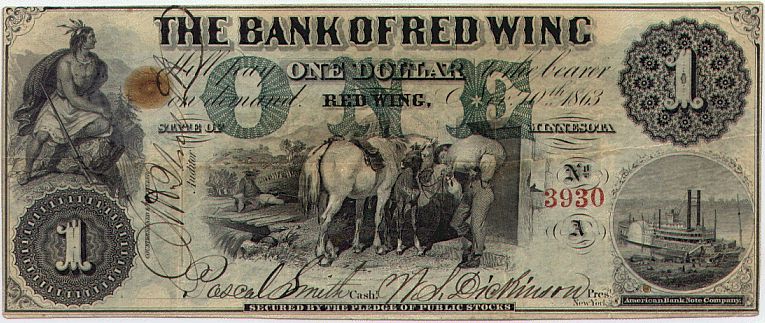 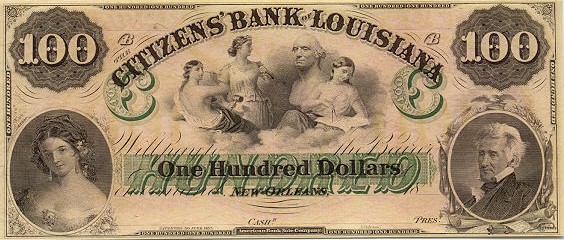 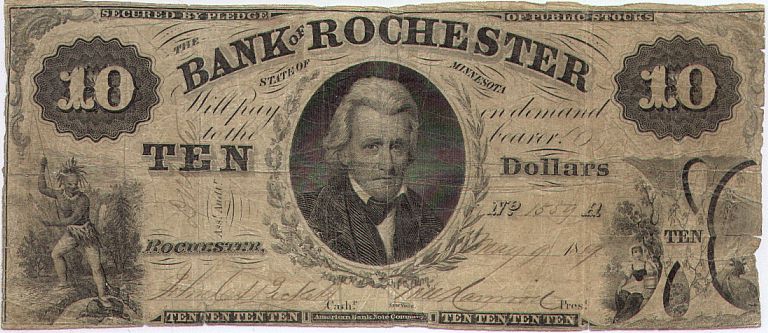 [Speaker Notes: State banks also issued notes.

Circulated as money.

Notes are responsibility of bank.  You are responsible for deposit.]
State Banking Era
[Speaker Notes: State bank notes circulated as currency but were often not accepted at face value.]
State Banking Era: 1836-1863
Notes were often not exchanged at face value
Lists published of discounts used.  
State bank notes not a uniform currency. 
In 1842, a $1 note from a Tennessee bank is exchanged for 80 cents in Philadelphia, while a $1 note from an Illinois bank is exchanged for only 50 cents.
Increased number of state bank notes issued
By 1860, more than 1,300 banks issue 7,000 different types of notes used as currency.
State Banks
State Bank Notes and Deposits
$ Millions
Source:  The Economics of Money and Banking, Lester V. Chandler,  4th ed., 1964, p. 140.
[Speaker Notes: Deposits become more important than notes.]
Free Banking Era: 1837 – 1863
First adopted in Michigan
Charter by state legislature no longer necessary
Anyone is free to engage in banking, but banking is not free
States established their own regulations
[Speaker Notes: Charter granted without discretion – as long as requirements were met.]
Free Banking States
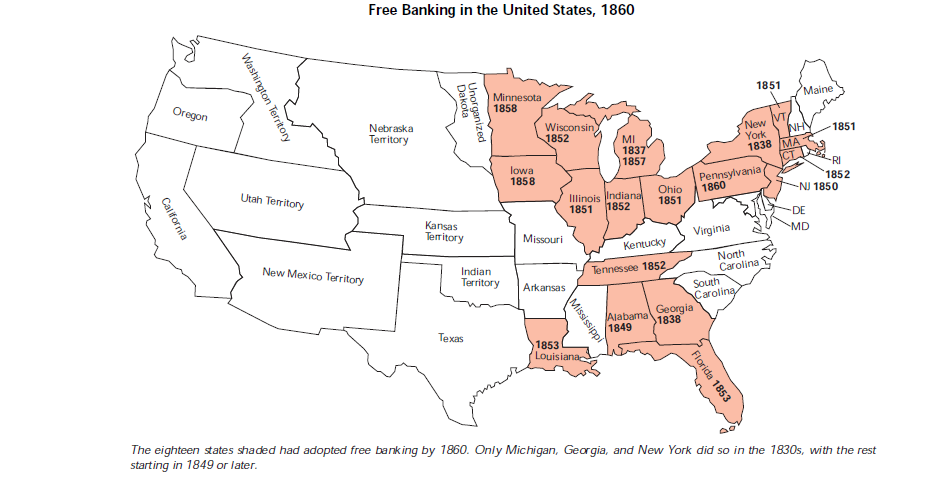 Source:  “Wildcat Banking, Banking Panics, and Free Banking in the United States, Gerald P. Dwyer Jr., FRB Atlanta Economic Review, December 1996.
Ratio of Specie to Deposits and Notes in 1859
Source:  Banks and Politics in America, Bray Hammond, 1957, p. 716.
[Speaker Notes: Louisiana’s experience with free banking good.]
Free Banking Era
[Speaker Notes: In addition to state-chartered banks, some companies issued notes that circulated as currency, such as this one from the Delaware Bridge Company in Lambertville, NJ:]
Banking in Texas
No corporate body shall hereafter be created, renewed, or extended, with banking or discounting privileges. 
Constitution of the State of Texas
Article VII, Sec. 30
1845
Wildcat Banking?
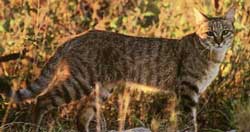 [Speaker Notes: Locate banks in difficult-to-access locations

Makes it difficult to redeem notes.]
Panics
Independent Treasury System
Federal government deposits in state banks
Bank failures led to congressional action
1836: financial reports to be filed with Treasury
1846: established the Independent Treasury System to hold federal deposits
Sub-treasury offices located throughout the country.
Not all offices were very secure
One Indiana sub-treasury office in tavern
The End of the State Banking Era
Legal Tender Note
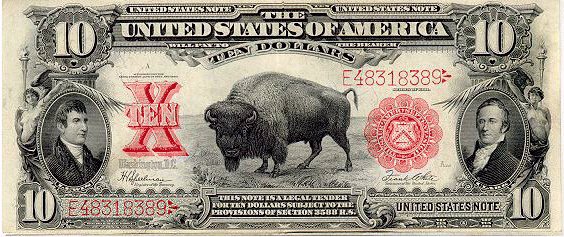 [Speaker Notes: U.S. notes ended in 1971.

Treasury will also give face value.]
National Bank Act of 1864
“An act to provide a national currency, secured by a pledge of United States bonds, and to provide for the circulation and redemption thereof.”
National Bank Act
Created federally chartered banks under the Comptroller of the Currency
Established capital and reserve requirements
Provided for supervision and examinations
Created a uniform currency
State Banks Attacked
Almost 1,600 in 1860, only 350 in 1865
10% tax placed on state bank notes – upheld by Supreme Court 
Chief Justice Salmon P. Chase
State banks introduce demand deposits
Dual banking system still exists today
[Speaker Notes: Congress placed 10% tax on state bank notes in March 1865 – to get uniform currency.

Supreme Court upheld challenge.  Salmon P. Chase was Chief Justice.  He was also Treasury Secretary in 1865 who proposed the tax!]
State and National Banks
Source:  Banking and Monetary Statistics, Federal Reserve System, 1914-1941, p. 6
[Speaker Notes: State banks almost disappear.  

Were about 1600 in 1861, only 350 in 1865.]
State and National Banks
Source:  Banking and Monetary Statistics 1914-1941, Federal Reserve System, p. 6.
[Speaker Notes: State banks survived by introducing something called a demand deposit.]
New Forms of Paper Currency
Fractional currency
Greenbacks 
Demand Notes (not backed by gold or silver)
Legal Tender Notes or U.S. Notes
Gold certificates
Confederate currency
National bank notes
Fractional Currency
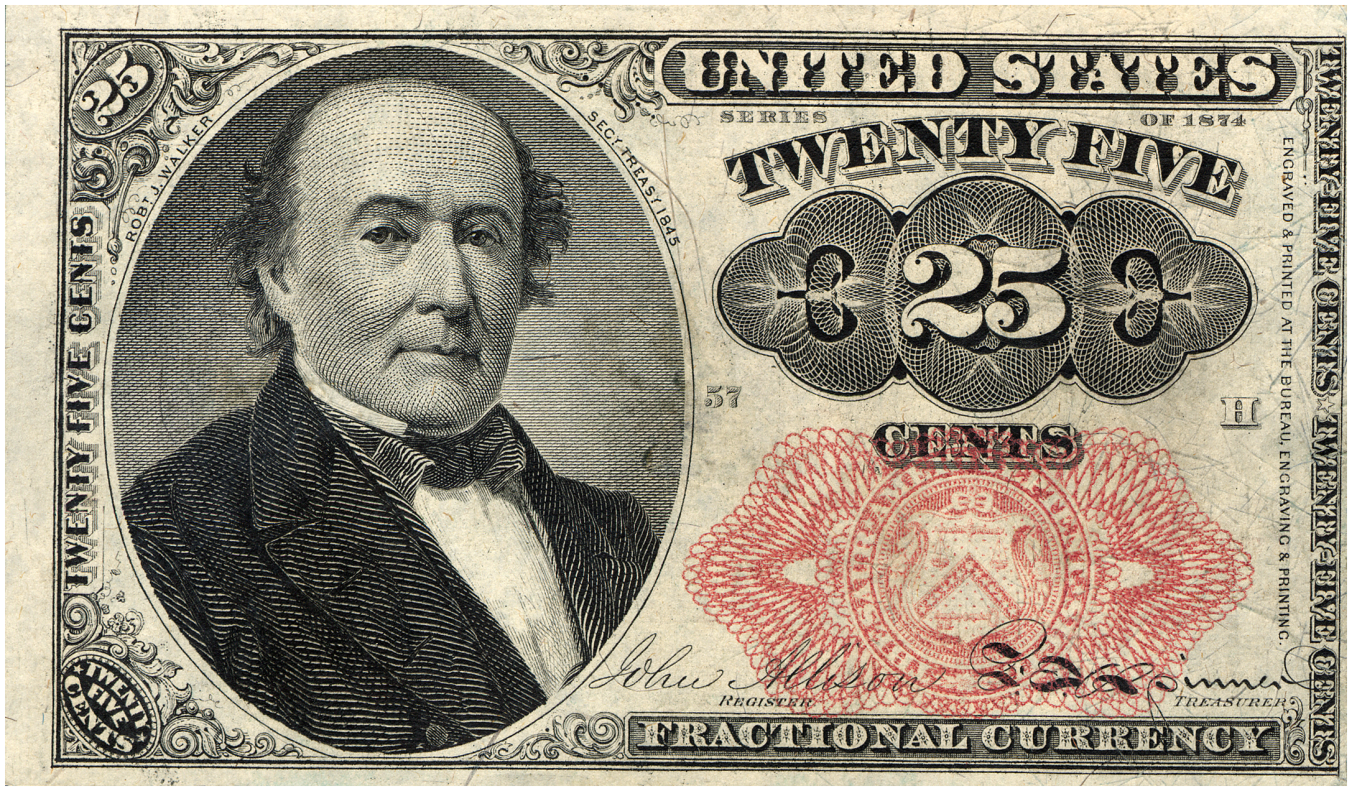 [Speaker Notes: Fractional 
currency notes  
and postage stamps
replaced coins, which 
were being hoarded
during the Civil War.]
[Speaker Notes: United States Notes issued by Congress to finance the Civil War were called Greenbacks.

Confederate Currency Issued to Finance the Civil War]
National Bank Notes
Uniform currency that exchanged at face value
Only issued against U.S. government bonds
Issuing bank maintained a redemption fund with Comptroller
Note holders had first lien on bank assets
Note issue could not exceed bank’s capital
National Bank Notes
[Speaker Notes: Beginning in 1877, all national banks’ notes are printed by Treasury’s Bureau of Engraving and Printing, which still prints our currency today.]
Panic of 1873
Triggered by the collapse of Jay Cooke and Co.
largest bank in the U.S.
Agent for Northern Pacific Railroad bonds
Cooke’s bank could not sell enough railroad bonds to cover obligations
Led to a sell-off in the stock market
Runs on other large financial institutions led to their failure
Gold Standard
Debate about paying off greenbacks in specie
Coinage Act of 1873
Mint gold dollars
Mint small-denomination silver coins – not silver dollars
Depressed the price of silver and established a gold standard, leading to a period of deflation and depression
“Long depression” lasted until 1879
[Speaker Notes: During and after the Civil War, Congress authorized the Treasury to issue gold certificates.]
[Speaker Notes: Silver certificates were authorized by Congress in response to the “Free Silver” movement.]
Panics
Panic of 1893
Sherman Silver Purchase Act (1890) had increased federal purchases of silver
Indebted farmers harmed by deflation
Silver mining companies with Western silver
Panic of 1893 
Sparked by failure of Philadelphia and Reading Railroad
Withdrawal of European investment led to a crisis in railroad finance
Stock market crash and a banking panic followed
Created a run on the U.S. gold supply
Bank Suspensions
Source:  Banking and Monetary Statistics 1914-1941, Federal Reserve System, Table 66.
[Speaker Notes: Note issue depended on volume of gov. debt – no elastic currency or lender of last resort.

Suspensions common.  1893.  1907 – New York banks.]
Gold Standard vs. Bimetallic Standard
Key element of presidential politics and the Populist movement
Election of 1896
William Jennings Bryan (pro-silver and pro-paper currency)
William McKinley (pro-gold standard)
Cross of Gold speech
“…You shall not crucify mankind on a cross of gold.”
Panic of 1907
Knickerbocker Trust Company failed leading to  runs on other trust companies
Widespread panic
Bank failures
Shrinking money supply
Deep recession
J.P. Morgan, along with other bankers, served as lender of last resort and quelled the panic
Federal Reserve Act of 1913
“To furnish an elastic currency”
“To establish a more effective supervision of banking in the U.S.” 
To engage in other payment activities (such as check-clearing)
Questions?
National Bank Notes
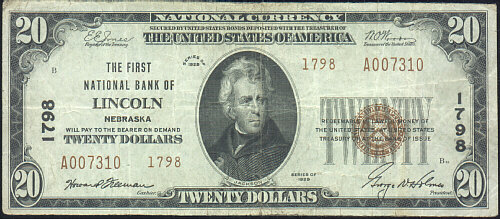 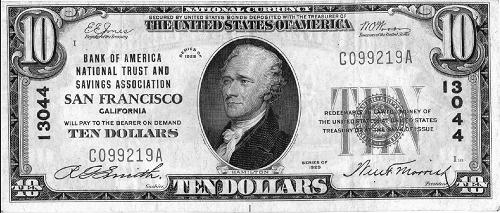 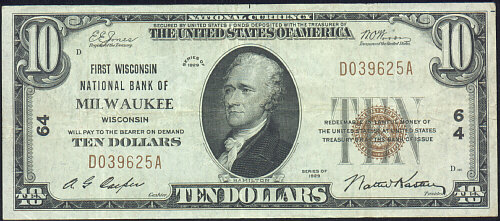 [Speaker Notes: National bank notes not issued since 1935.

Treasury will redeem them for face value.]